Studiebarometeret 2024
Den nasjonale studentundersøkinga om studiekvalitet
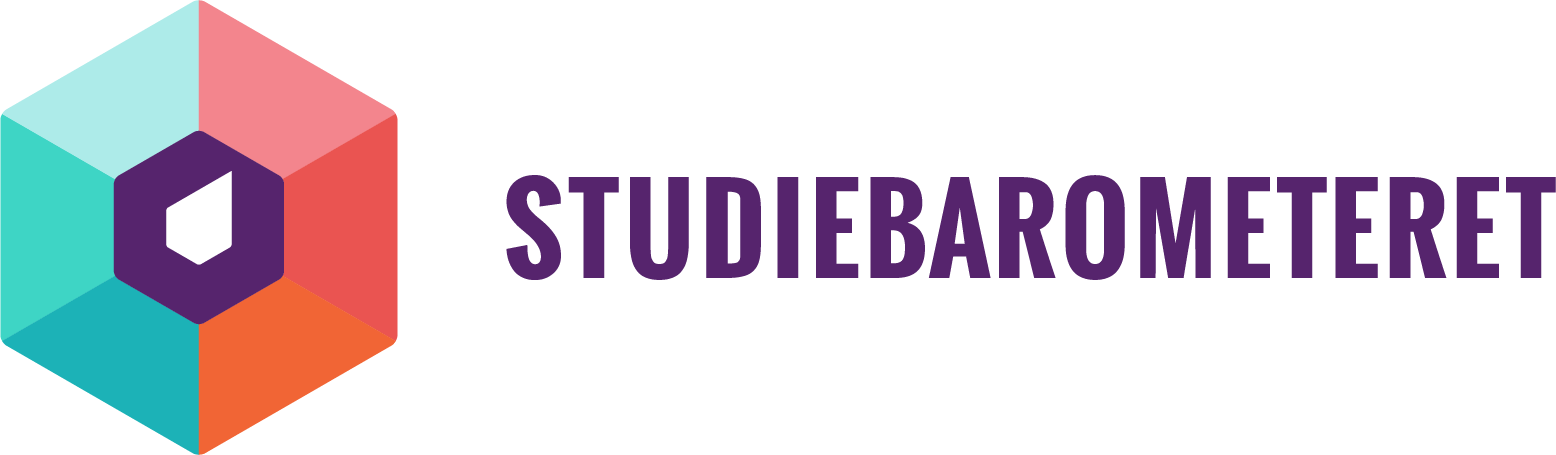 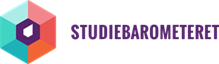 Studiebarometeret
Nasjonal undersøking som spør studentane korleis  dei oppfattar kvaliteten på sitt eige studieprogram
Undersøkinga blir kvart år sendt ut til andreårs bachelorstudentar, andreårs masterstudentar og femteårsstudentar på utdanningar som er 5 år eller lengre: ca. 1800 studieprogram 
Resultata blir publisert på studiebarometeret.no
NOKUT utfører undersøkinga på oppdrag frå Kunnskapsdepartementet
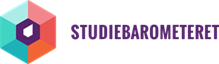 Undersøkinga dekker mellom anna desse temaa:
Undervising og rettleiing
Motivasjon
Forventingar
Studieinnsats
Studie- og læringsmiljø 
Arbeidslivsrelevans
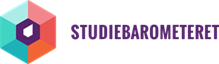 Slik svarar studentane på undersøkinga
Ei personleg lenke til undersøkinga blir spreidd til andre- og femteårsstudentane via e-post frå 22. oktober   
Studentar som ikkje svarar, vil få SMS og eventuelt ny e-post med lenkje til spørjeskjema
Opplysningane vil bli behandla konfidensielt og vil ikkje bli publisert på ein måte som kan identifisere enkeltpersonar
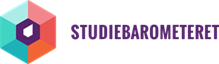 Kvifor Studiebarometeret?
Studentane er ei viktig stemme i arbeidet med å forbetre studiekvaliteten! 
Gir nyttig informasjon til lærestaden om studentane si oppleving av studiekvaliteten 
Gjer det mogleg å samanlikne eige studieprogram med tilsvarande program ved andre norske lærestadar
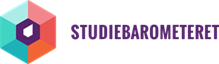 Studiebarometeret som verktøy
Bruk det som ein reiskap i eige kvalitetsarbeid og strategisk arbeid! 
Institusjonane får:
Anonymiserte rådata
Data fordelt på institusjon og utdanningstypar
Rapportar på kvart program
Studiebarometeret kan supplere eigne undersøkingar
Grunnlag for djupdykk (kvantitative eller kvalitative analysar)
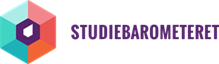 Studiebarometeret.no
Tidsseriar
Detaljerte data 
Talet på svarande, svarfordeling, standardavvik 
Samanslåing av tall frå to år (to undersøkingar)
Program med få svarande
Dei to siste åra
Samanslåing vil framkome i portalen 
Bokmål, nynorsk og engelsk versjon
Spørsmål om praksis for programmer der det er relevant
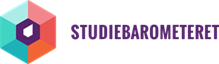 Høy svarprosent er viktig!
NOKUT treng drahjelp frå institusjonane
Ta felles eigerskap til undersøkinga i heile organisasjonen.
Sett interne mål for svarprosent 
Lag ein plan for spreiing av informasjon om undersøkinga
Institusjonane kan følgje med på svarprosent online
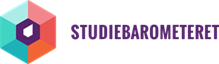 Tips for å få fleire til å svare
Skap konkurranseklima på institusjonen!
Informasjon til alle programansvarlege og faglærarane
Informér studentane om undersøkinga i undervisninga
Spre informasjon på interne infokanalar og oppslagstavler. Bruk NOKUTs plakatar.
Tett samarbeid med studentrepresentantar og tilsette om spreiing av informasjon aukar svarprosenten!
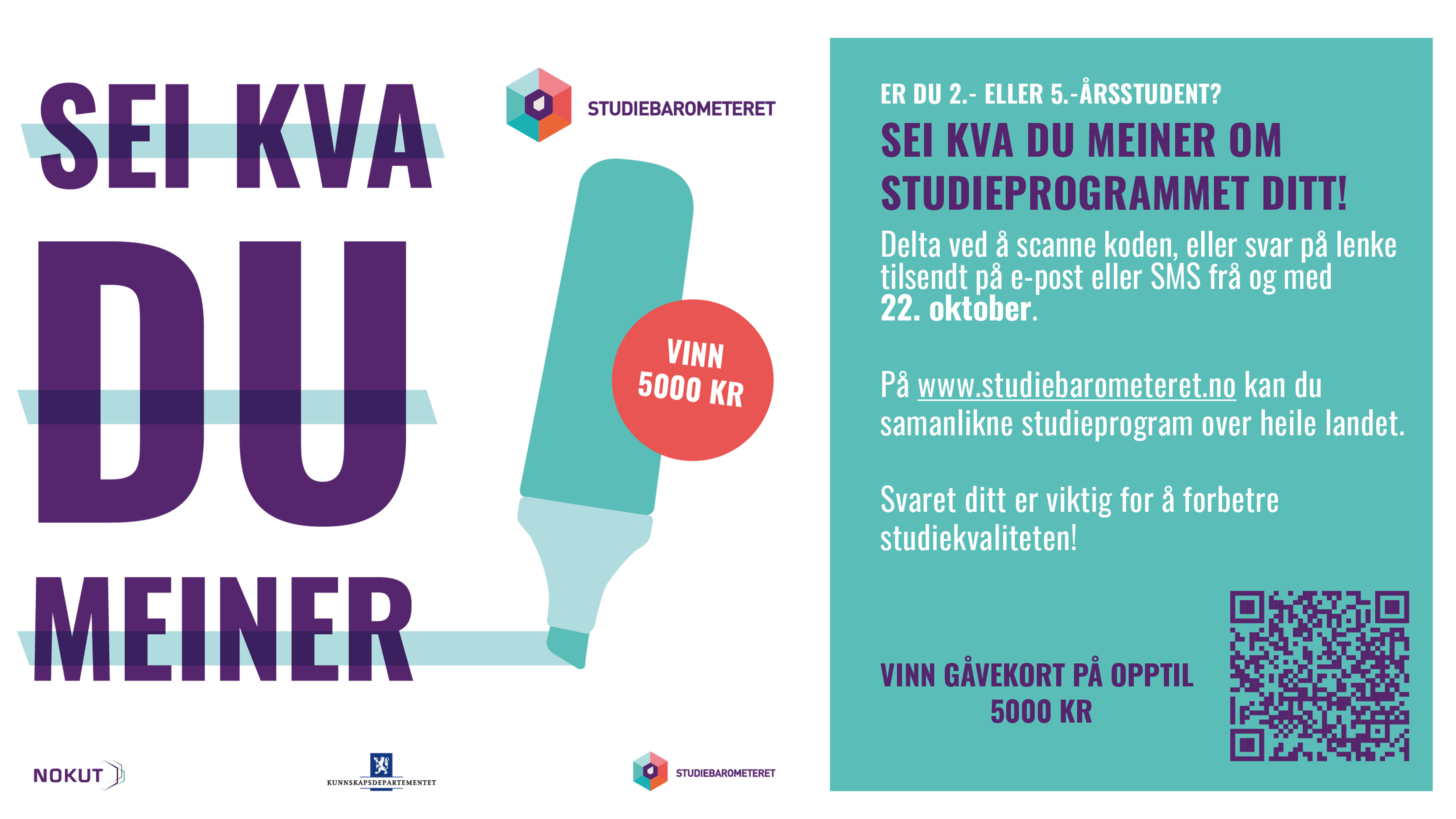 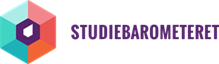 Meir informasjon?
Les meir om undersøkinga på: http://studiebarometeret.no
Fleire spørsmål? Kontakt gjerne NOKUT på e-post: studiebarometeret@nokut.no